Le contexte Grille en FranceRéunion sécurité France GrillesJuin 2013, Clermont-Ferrand
ODJ
Qu’est ce qu’une grille de calcul?
Le panorama!
Et la sécurité dans tout ça?
France Grilles – juin 2013
2
GRID ?
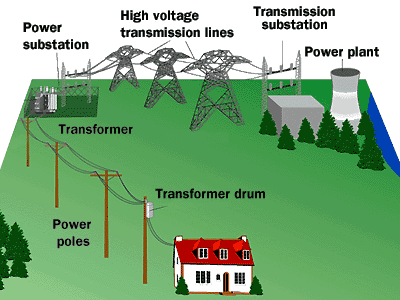 Aux Etats Unis le terme GRID signifie d’abord l’infrastructure de transport de courant électrique :



Par analogie, on parle de « GRID Computing » pour les infrastructures réseaux et machines.
Qu’est ce qu’une grille de calcul ?
Idée d’envoyer un calcul sur le réseau et d’en récupérer le résultat.
Choix de la communauté de physique des hautes énergies pour traiter les données résultant des expérimentations au LHC: 
LHC Grid = LCG
Grille de données
France Grilles – juin 2013
4
LCG ?
Pouvoir disposer à moindre coût de :
puissance de calcul 
stockage de données
pensé pour l’analyse de données haut débit
Utilisation des centres de calcul existant
Hiérarchisation:
Tier 0 : Consolidation des données
Tier 1: Réductions des donnes et calibration
Tier 2: Simulations et analyses
France Grilles – juin 2013
5
Panorama
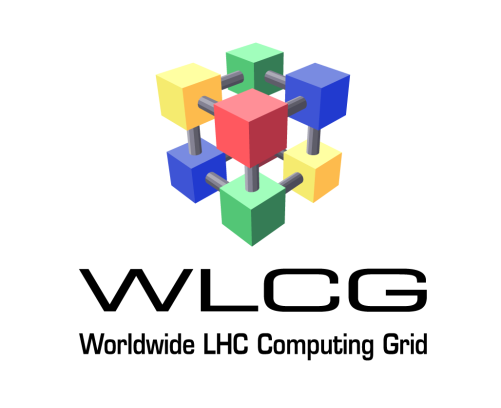 WLCG
La grille du LHC
Collaboration mondiale
EGI
L’infrastructure de grille européenne
Ouverture aux scientifiques européens
France Grilles
L’infrastructure Française
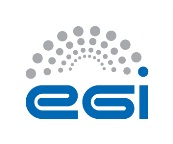 France Grilles – juin 2013
6
EGI
Pilotage : EGI.eu, société de droit civil hollandaise
Structuration : le projet européen EGI-InSPIRE  (fin en 2014)
 42 NGIs, ou National Grid Initiatives
 France Grilles opère la NGI Française
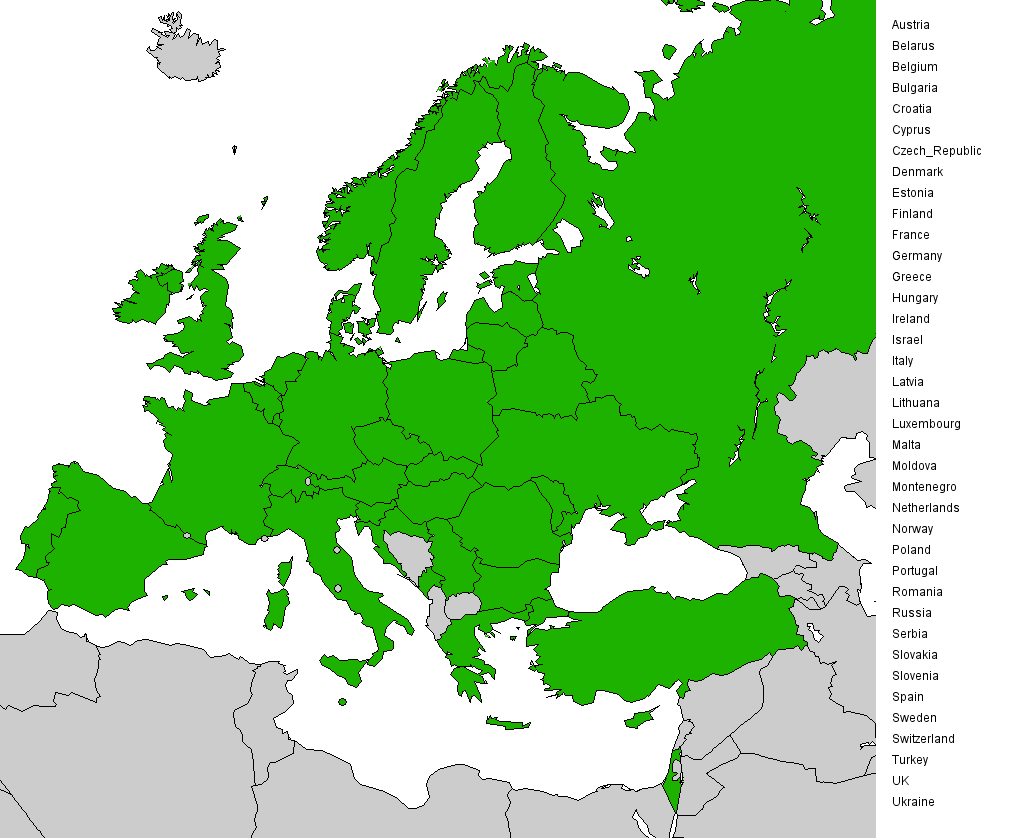 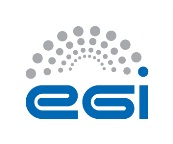 13 octobre 2011
CCIN23 and Grid Activities in France
7
France Grilles
France Grilles : l’initiative de Grille Française (NGI)
Un Groupement d’Intérêt Scientifique (GIS)
Partenaire français de la grille européenne EGI

Institut des Grilles et du Cloud (IdGC)
Unité Propre de Services du CNRS (rattachement IN2P3)
Mission: coordonner l’activité sur les grilles au CNRS
Mandataire du GIS France Grilles
France Grilles – juin 2013
8
France Grilles (2)
8 partenaires
Ministère de l’Enseignement Supérieur et de la Recherche
Institut des Grilles et du Cloud pour le compte du CNRS, le mandataire du GIS
Commissariat à l’Energie Atomique et aux énergies alternatives
Institut National de la Recherche Agronomique
Institut National de Recherche en Informatique et en Automatique
Institut National de la Santé et de la Recherche Médicale
Conférence des Présidents d’Université
Réseau National de Télécommunications pour la Technologie, l’Enseignement et la Recherche
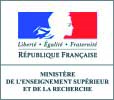 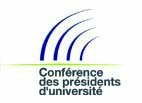 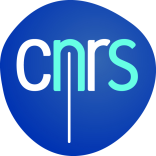 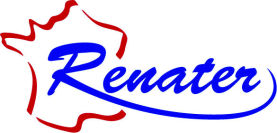 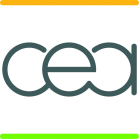 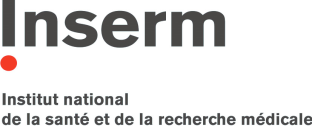 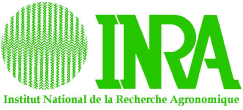 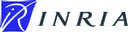 France Grilles – juin 2013
9
France Grilles (3)
Historique
2007 : création de l’IdG
2009 : Grilles de production labellisées TGIR
2010 : fin de EGEE-III, démarrage de EGI-Inspire, inauguration de FG
2011 : l’IdG devient IdGC 

Missions de France Grilles
Etablir une infrastructure nationale de Grilles de production
Contribuer au fonctionnement de l’infrastructure européenne EGI 
Organisation au plan national d’une communauté utilisatrice
Rapprochement entre grilles de production et de recherche

MISSIONS ETENDUES AU DOMAINE DU CLOUD COMPUTING
10
03/04/2012
L’infrastructure : les ressources informatiques
Chiffres de mai 2013
18 sites ("nœuds" de grille)
31 660 CPUs logiques
307 215 HEPSPEC06
17,79 PB stockage disque
13,76 PB stockage bande

Ressources mutualisées, 
Apportées par les communautés.
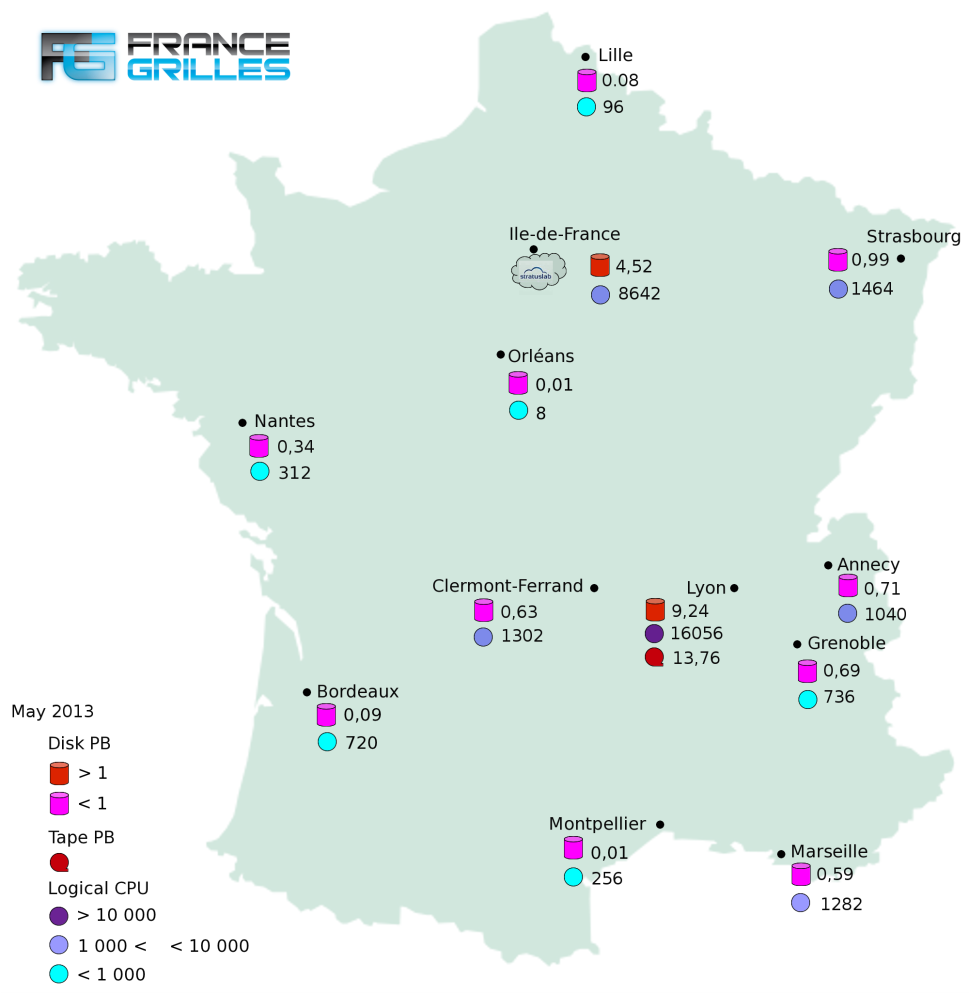 98.4% disponibilité
99.0% fiabilité
France Grilles – juin 2013
11
Et la sécurité dans tout ça ?
Un peu oubliée dans le projet « fondateur » EDG!
Basée sur les outils de Globus
Certificats
Groupes de sécurité de EGI-Inspire 
Security Coordination Group
Security Policy Group
Software Vulnerability Group
CSIRT
International security bodies
IGTF
EuGridPMA
France Grilles – juin 2013
12